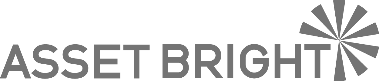 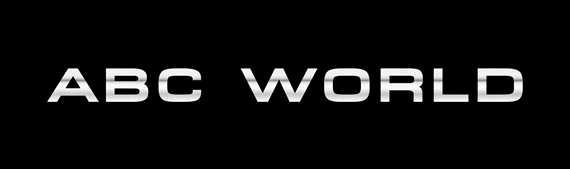 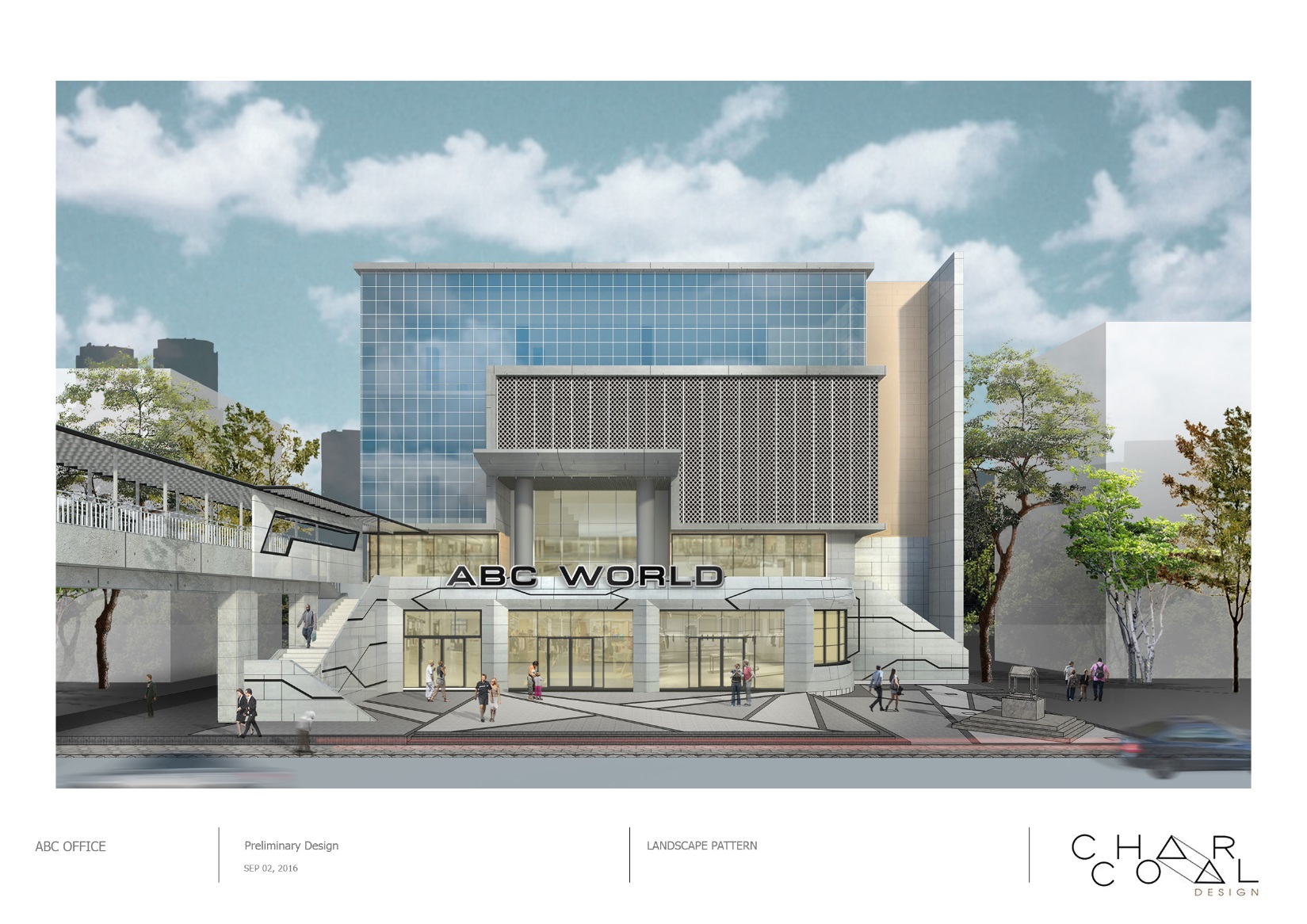 ABC WORLD (All Business Center) ตั้งอยู่บนถนนรามคำแหง ซอยรามคำแหง 30 
อยู่ใกล้มหาวิทยาลัยรามคำแหง โรงพยาบาลรามคำแหง บิ๊กซี เดอะมอลล์รามคำแหง เดอะมอลล์บางกะปิ และห้างสรรพสินค้าอีกหลายแห่ง เหมาะสำหรับการใช้เป็นสำนักงานทุกขนาดของธุรกิจ พร้อมสิ่งอำนวยความสะดวก อาคาร ABC WORLD เป็นอาคารสูง 5 ชั้น พื้นที่ใช้สอยทั้งหมดกว่า 37,000 ตารางเมตร ให้บริการพื้นที่เช่าตั้งแต่ 100 - 2,500  ตารางเมตร และมีบริการให้เช่าพื้นที่แบบ Co – Working Space มีขนาดตั้งแต่ 30 – 100 ตารางเมตร ซึ่งให้บริการเช่าห้องประชุม,ห้องทำงาน

นอกจากนี้ยังมีบริการห้องสัมมนา,ห้องจัดนิทรรศการ,ห้องจัดเลี้ยง,ห้องบรรยาย 
ห้องอบรมขนาด 50-1000 ที่นั่ง  และมีบริการให้เช่าพื้นที่ถ่ายทำละคร,ภาพยนตร์,ถ่ายโฆษณา,ถ่ายภาพนิ่งและอื่นๆ พร้อมบริการที่จอดรถมากกว่า 600 คันด้วยระบบคีย์การ์ดและระบบรักษาความปลอดภัยโดยรปภ.ตลอด 24 ชั่วโมง 

ดูรายละเอียดเพิ่มเติมได้ที่ www.assetbright.co.th/abcworld
1
© 2016 Asset Bright Public Company Limited. All right reserved.
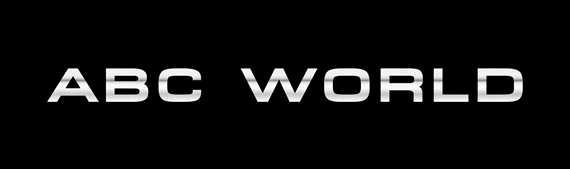 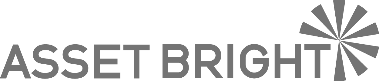 อาคาร เอ บี ซี เวิลด์ รามคำแหง 30
 
อัตราค่าเช่า :  เริ่มต้น 400 บาท/ตารางเมตร/เดือน 
 
อัตราค่าบริการอื่นๆ :       ค่าไฟฟ้า 	หน่วยละ	6	บาท 
	              	ค่าน้ำประปา	หน่วยละ	18	บาท
 
เงื่อนไขการเช่า :  	สัญญาเช่า 3 ปี 
             	เงินมัดจำค่าเช่า 	3	เดือน
                      	ชำระค่าเช่าล่วงหน้า	1	เดือน
                                 		รวม	4	เดือน
งานบริการส่วนกลางอาคารสำนักงาน 
	1.ระบบรักษาความปลอดภัยพื้นที่ส่วนกลางด้วย รปภ. ตลอด 24 ชั่วโมง
	2.ระบบปรับอากาศ Magnetic chiller
	3.ระบบสาธารณูปโภคครบ  
	4.ระบบ CCTV SYSTEM  บริเวณทางเดินและลานจอดรถทุกชั้น 
	5.ลิฟต์โดยสารจำนวน   3  ตัว และ ลิฟต์ขนของ 1 ตัว
	6.บันไดเลื่อน 
	7.พนักงานรักษาความสะอาด  กำจัดขยะส่วนกลาง  ห้องน้ำ และพื้นที่ส่วนกลาง
	8.ที่จอดรถภายในโครงการฯ กว่า 600 คัน ด้วยระบบการเข้าออกแบบคีย์การ์ด

หมายเหตุ : 	เครื่องปรับอากาศของอาคารเปิดให้บริการ วันจันทร์-วันศุกร์ เวลา 08.00 น. - 17.00  น. 	ยกเว้นวันเสาร์ วันอาทิตย์ และวันหยุดตามประเพณี
2
© 2016 Asset Bright Public Company Limited. All right reserved.
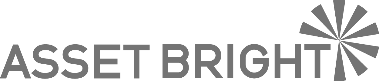 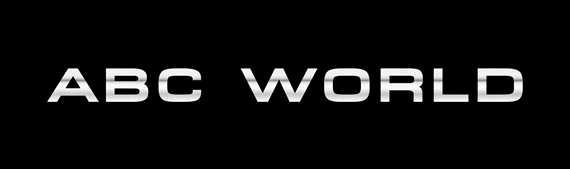 อัตราค่าบริการที่จอดรถยนต์
หมายเหตุ   :
• ดูรายละเอียดอัตราค่าจอดรถเพิ่มเติมได้ที่บอร์ดประชาสัมพันธ์
• กรณีผู้เช่าห้องประชุม,ห้องสัมมนาได้รับยกเว้นค่าจอดรถ (จอดฟรี) แต่ต้องมีตราประทับจากเจ้าหน้าที่
• กรณีคีย์การ์ดผ่านเข้า-ออก  หรือ สติ๊กเกอร์ติดรถยนต์สูญหายหรือชำรุด ออกบัตรใหม่ใบละ 300  บาท
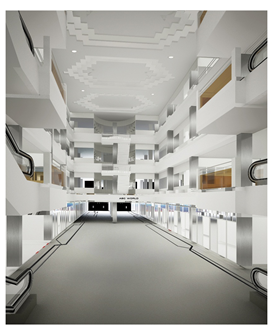 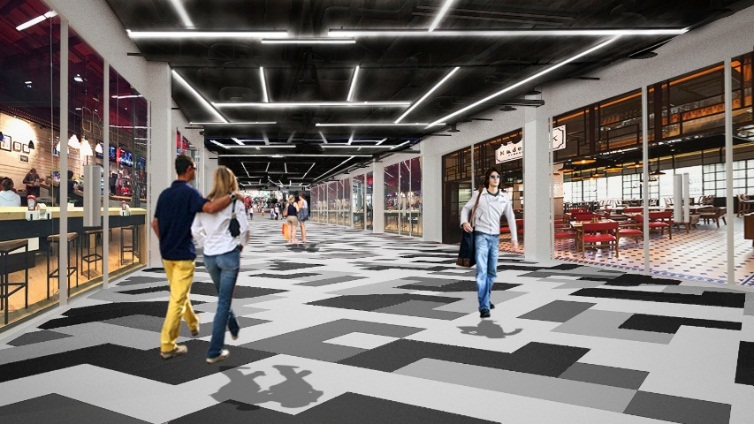 3
© 2016 Asset Bright Public Company Limited. All right reserved.
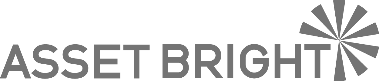 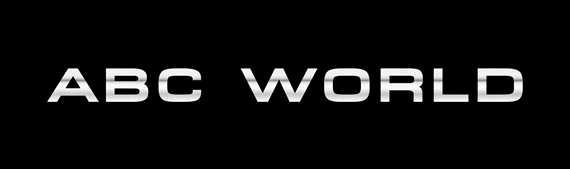 Location
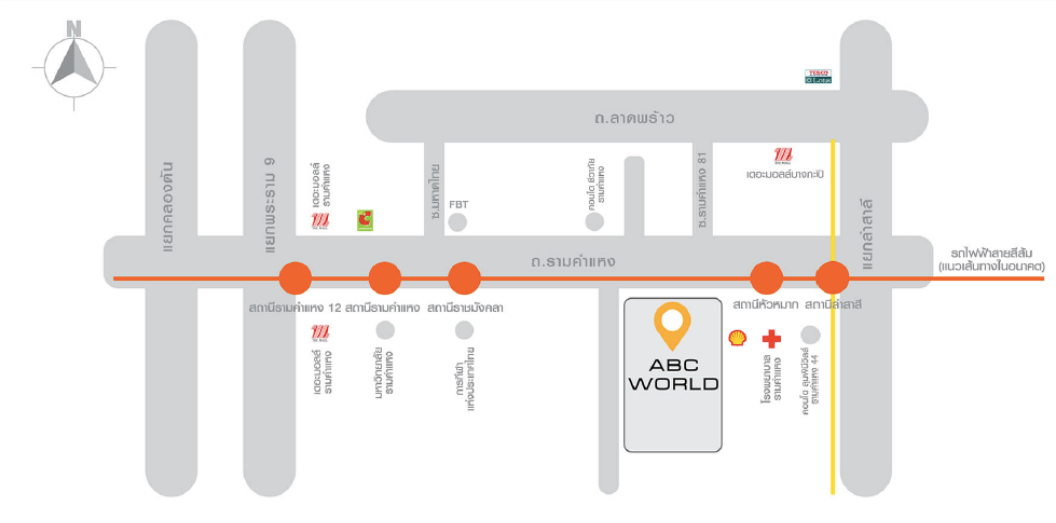 ติดต่อเช่าพื้นที่ อาคาร ABC WORLD (All Business Center) รามคำแหง 30
บริษัท แอสเซท ไบร์ท จำกัด (มหาชน)
เลขที่ 390 ซอยรามคำแหง 30 ถนน รามคำแหง   แขวงหัวหมาก   เขตบางกะปิ กรุงเทพฯ 10240
หมายเลขโทรศัพท์  02-732-9001-3 ต่อ 112 หมายเลขโทรสาร     02-732-9005
คุณนฤมล  หะสิตะเวช  	มือถือ 081-485-6202    E-mail: narumon.h@abcpoint.com
คุณสุกัญญา เงินแพทย์  	มือถือ 063-023-5953    E-mail: Sukanya.n@abcpoint.com
4
© 2016 Asset Bright Public Company Limited. All right reserved.